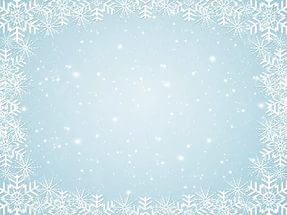 Шаблоны для пальчикового рисования.
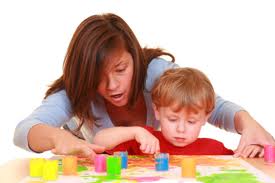 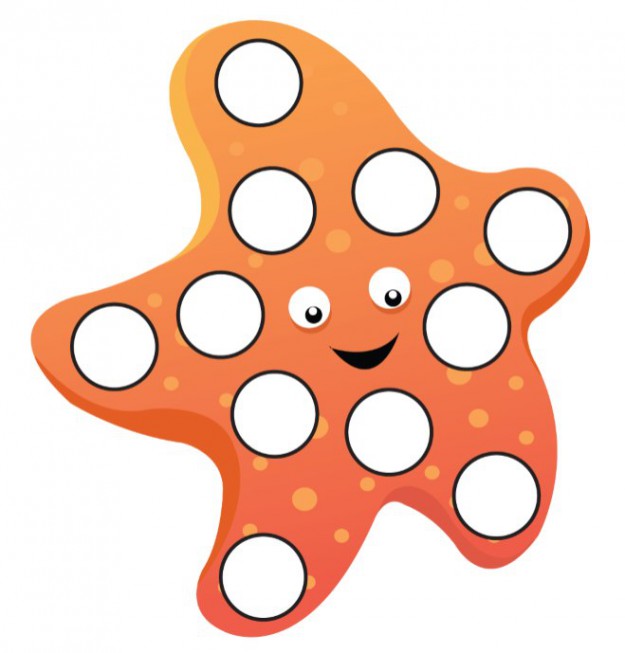 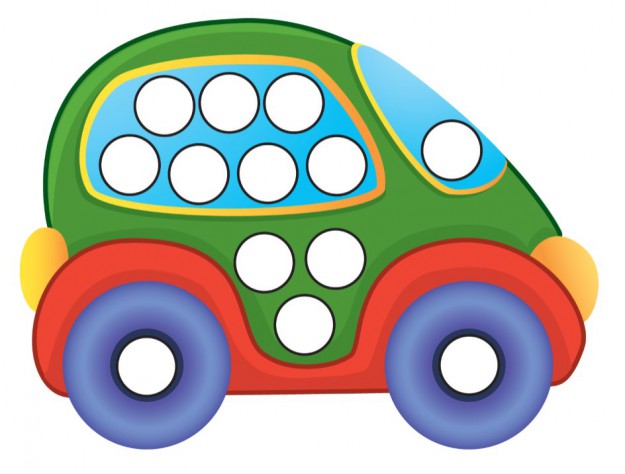 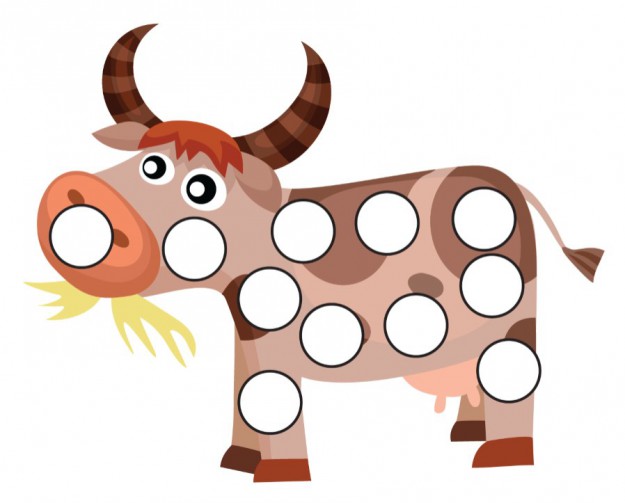 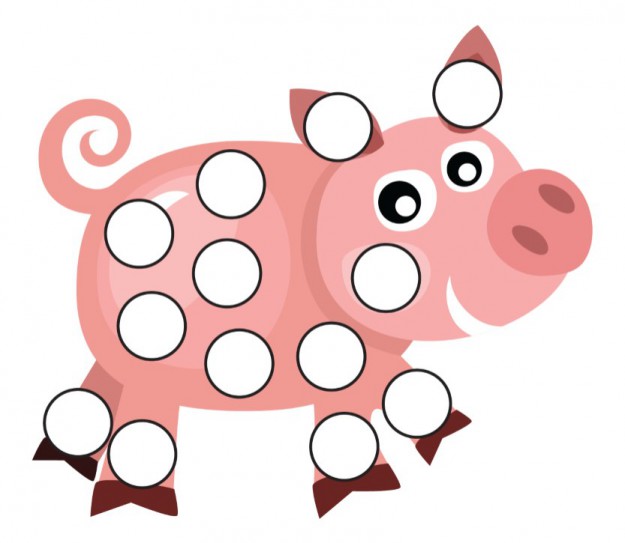 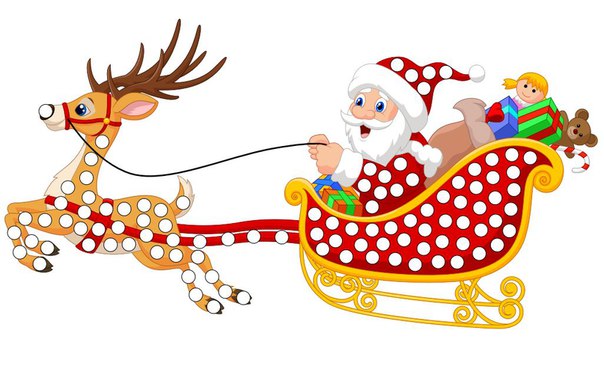 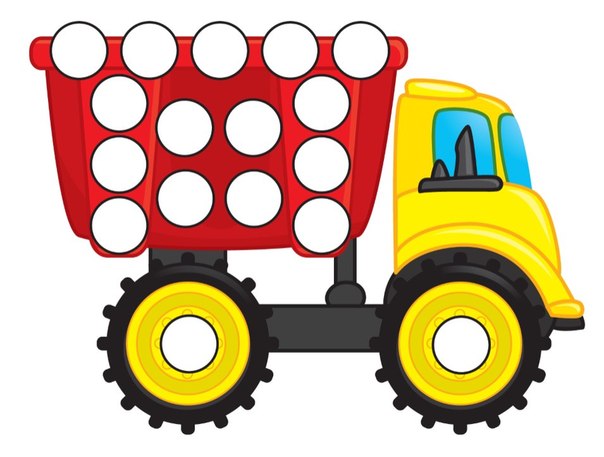 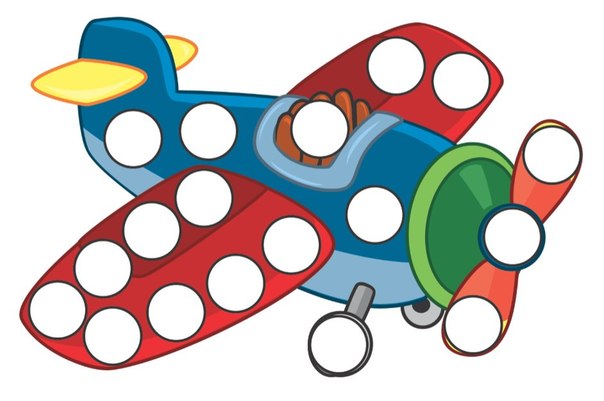